SABIL
PROJECT
2024
WHAT IS SABIL
n today's fast-paced world, time has become an essential element for students, employees, and anyone looking to optimize their busy days. It is in this context that Sabil, an innovative start-up, enters the scene to solve a multitude of problems by providing a fleet of electric scooters, all accessible via a cleverly designed app. Thus making it easier to travel
Problems
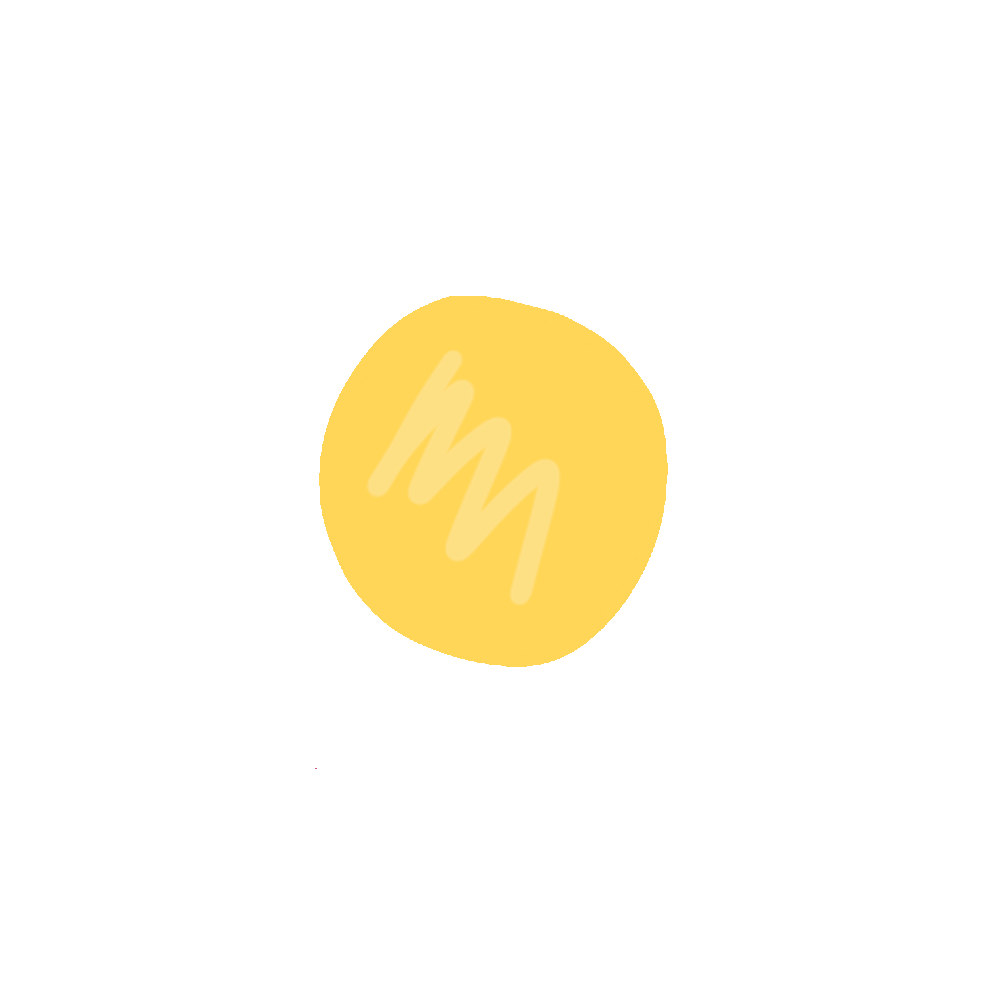 The temperature is high
Few taxis
Lack of buses
Long distances
SOLUTIONS
Getting transport
 by a click
01
make it easier to get around inside and outside the university
02
ADDED
ADDED VALUE
VALUE
Mobile & Secured
Reasonable price
Extra battery, Safety Helmet
Parking
TARGETED CATEGORIES
Our target category is :
Students
Staff
Guests
RISKS
Some of the risks we may face when launching a project include :
Competitive risk
Finacial risk
Other competitive strategies, such as rapid innovation or strategic partnerships, can influence the project's success in the marketplace.
where demand could exceed supply and we'll need money to buy more scooters.
Price
After carrying out a market study, we come to the conclusion that there will be two types of payment
energy consumption
pay per hour
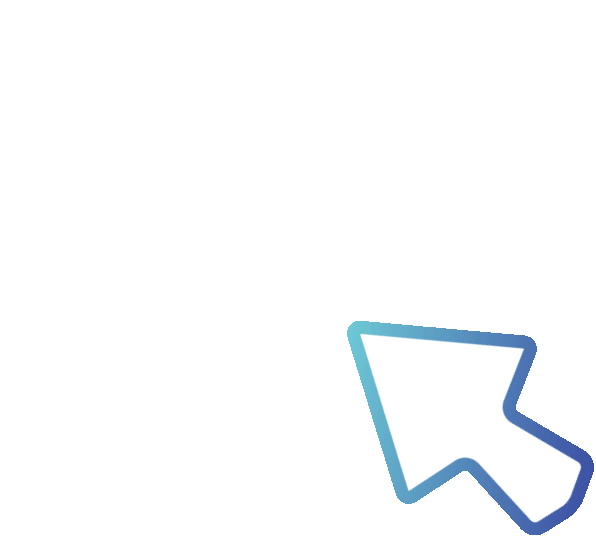 Return the scooter to the parking at the end of the day
OUR TEAM
Abdelouahab Elhassnaoui
BOUCHRA EZZAKI
CEO & developer
Business Developer
THANK YOU